LUNG FUNCTION IN HEALTH AND DISEASE: SPIROMETRY
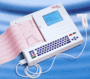 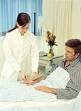 Sultan Ayoub Meo
MBBS, PGC Med Ed, PG Dip Med Ed, M.Phil, Ph.D  
Professor, Department of Physiology, College of Medicine
King Khalid University Hospital, King Saud University Riyadh, Saudi Arabia
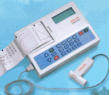 SPIROMETRY
Spirometry is a widely used, effort depended basic lung function test
 Assess the lung performance
 Assess physiological parameters; lung volumes, capacities & flow rate 
 Differentiate between the obstructive and restrictive lung conditions
 Play a critical role in the diagnosis, differentiation and management of respiratory illness.
Ruppel, Res Care Clin N Am 1997; 
Pierce William,  Aus Fam Phy J , 2005
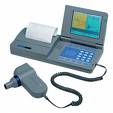 PHYSIOLOGICAL CONDITIONS AND SPIROMETRY
Physiology conditions: 
 Age
 Gender
 Height
 Weight 
 Ethnic group
 Pregnancy
Cotes, 1995
INDICATIONS OF SPIROMETRY
Based on clinical features / abnormal lab tests 
Symptoms: Dsypnea, cough, sputum production, chest pain 
Signs: Cyanosis, clubbing, chest deformity, diminished chest expansion, hyperinflation, diminished breath sounds, Prolongation of expiratory phase & crackles  
Arterial blood gas analysis: Hypoxemia, hypercapnia
Abnormal chest X Ray:
Cotes, 1995
[Speaker Notes: Early and late ins phase]
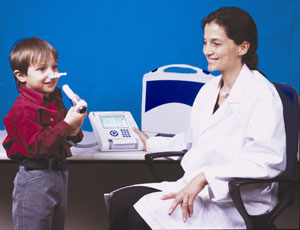 INDICATIONS OF SPIROMETRY
Describe the course of diseases affecting PFTs
Neuromuscular diseases: GillianBarre Syndrome, Myasthenia gravis
Pulmonary diseases: Obstructive airway diseases, Interstitial lung diseases
Adverse reactions: Drugs with known pulmonary toxicity [Pulmonary fibrosis]
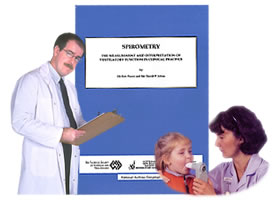 INDICATIONS OF SPIROMETRY
Monitoring indications
To assess the therapeutic interventions: 
Bronchodilator therapy
Steroid treatment for asthma
Chronic obstructive lung disease 
Interstitial lung disease
INDICATIONS OF SPIROMETRY
PRE OPERATIVE INDICATIONS
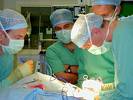 To determine the suitability for and management during and after anesthesia
To assess the risk for surgical procedures known to affect lung function
Cotes 1995;  ACCP Chest 2003; 
Regli  et al.,  Anaesthesia,  2006
SPIROMETRY IN RESPIRATORY DISEASES
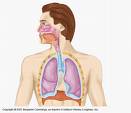 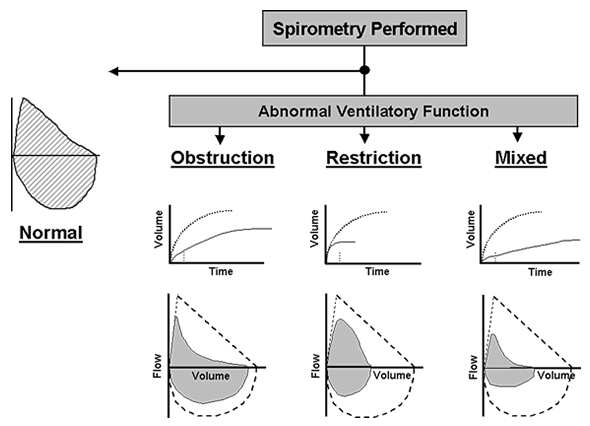 DIAGNOSIS OF COPD
EXPOSURE TO RISK
FACTORS
SYMPTOMS
cough
tobacco
sputum
occupation
dyspnea
indoor/outdoor pollution
è
SPIROMETRY
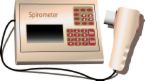 SMOKERS AND SPIROMETRY
Smoker & Non Smoker:   
Non Smoker:  In normal healthy non smoker subject after the age of 30 the expected decline in Lung function parameter [FEV1] is 25–30 ml/ year
Smoker: The average rate of decline of lung function in smokers as measured by Forced Expiratory Volume in 1 sec [FEV1] is 60-70 ml / year
Davis et al., Diabetes Care, 2004
[Speaker Notes: Early and late ins phase]
SMOKERS AND SPIROMETRY
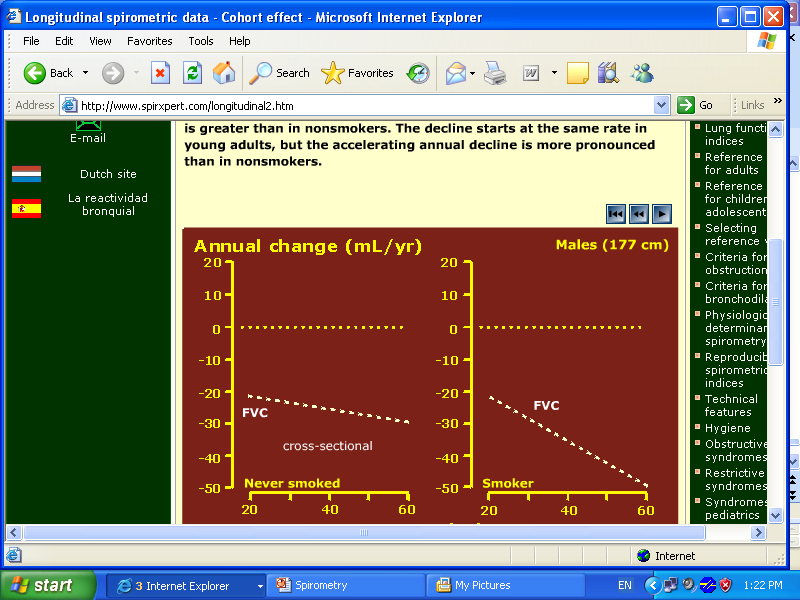 SMOKERS AND SPIROMETRY
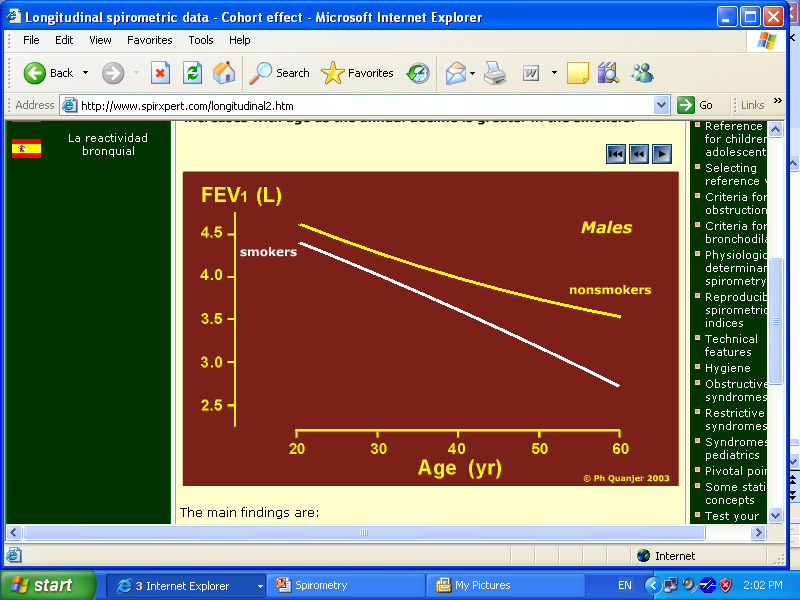